EECT111 Notes
Using MultiSim, Excel and hand calculations create a set of notes that show how to:

1.) Multiple resistors combine in series and parallel.

2.) By example calculate RT, IT, PT, and all the nodal voltages, branch currents and power
      dissipation of a resistor network.  

3.) By example calculate the Thevenin Resistance and Voltage of a resistor network.  

4.) Multiple capacitors combine in series and parallel.

5.) Multiple inductors  combine in series and parallel.

6.) Using a simple RC circuit determine the
  	a.) Time Constant.  Create a graph that shows the RC time constant as a function 		of time
     	b.) Determine XC at a fixed frequency.  Create a graph that shows how XC changes 		as a function of frequency
7.) Using a simple RL circuit determine the
  	a.) Time Constant
	b.) Create a graph that shows the RL time constant as a function of time
     	b.) Determine XL at a fixed frequency
	d.) Create a graph that shows how XL changes as a function of frequency
EECT111 Notes - Resistors
1.) Multiple resistors combined in series and parallel
Series
Parallel – more than 3 unequal resistors
Parallel – multiple equal value resistors
Parallel – two unequal value resistors
EECT111 Notes
2.) RT, IT, PT, and all the nodal voltages, branch currents and power
      dissipation of a resistor network.
EECT111 Notes
3.) Thevenin Resistance and Voltage of a resistor network.
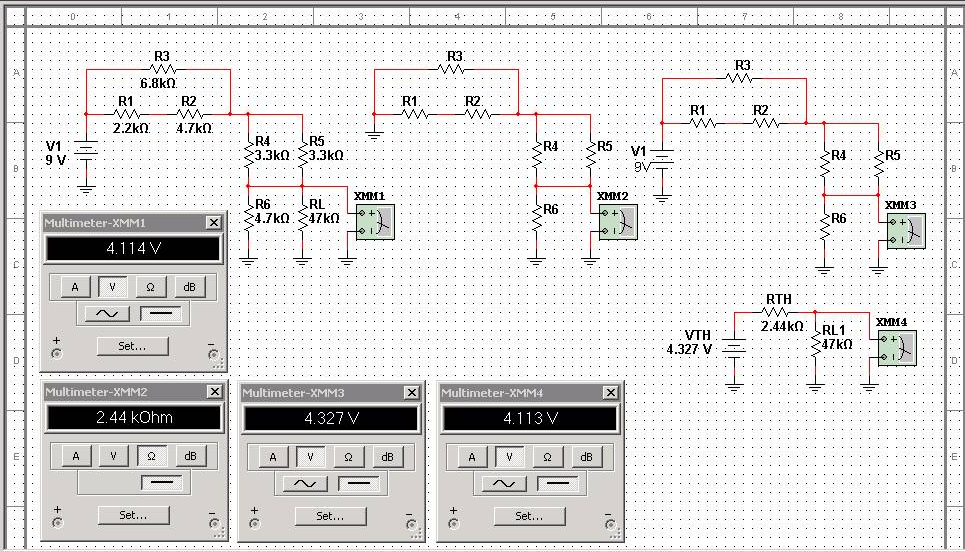 EECT111 Notes
4a.) Capacitors in parallel
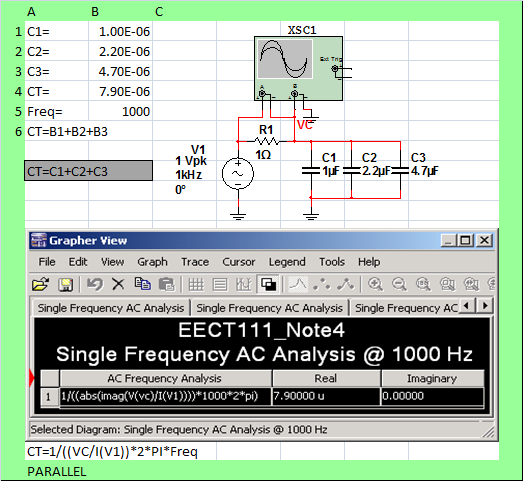 EECT111 Notes
4b.) Two or more unequal capacitors in series
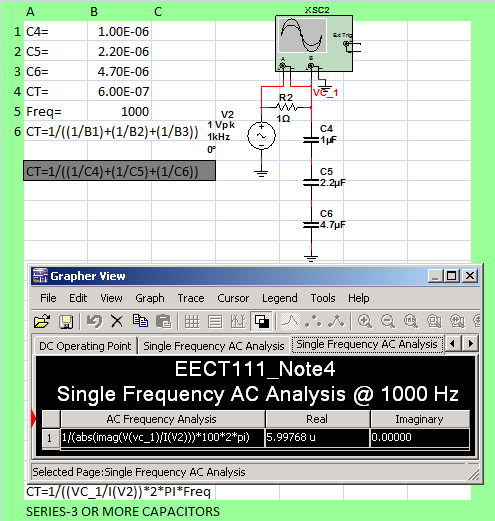 EECT111 Notes
4c.)  Capacitors of equal value in series
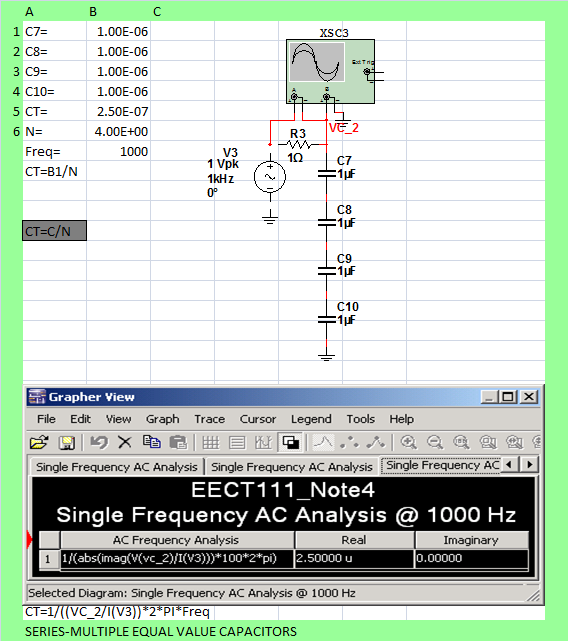 EECT111 Notes
4d.) Only 2 Capacitors in series
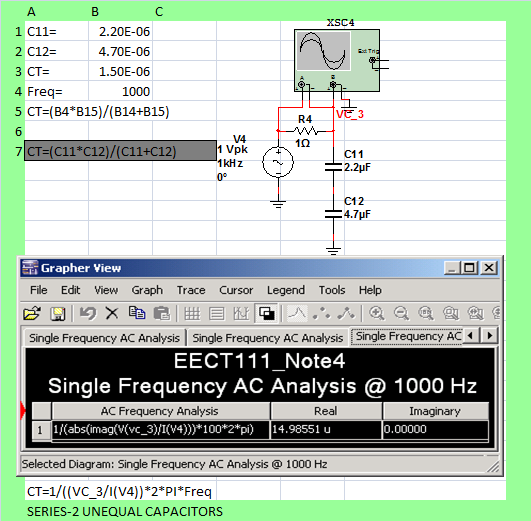 EECT111 Notes
5a.)  Inductors in series
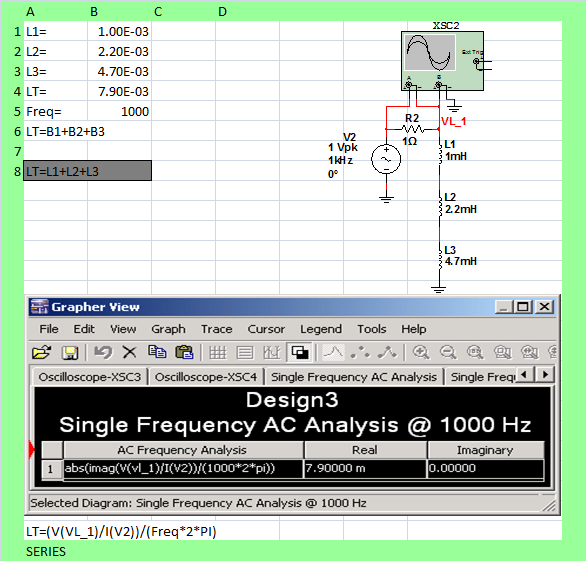 EECT111 Notes
5b.) Three or more unequal inductors in parallel
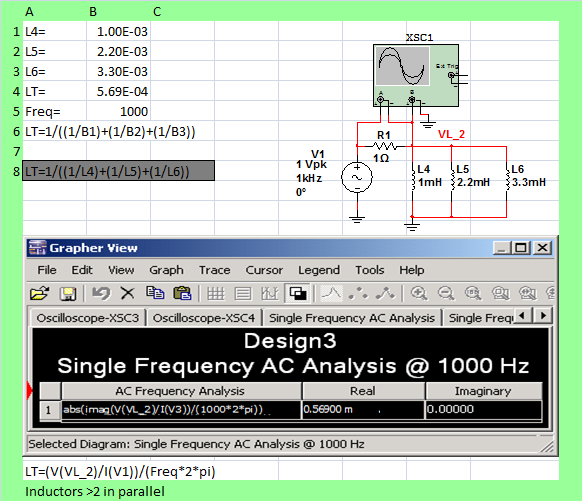 EECT111 Notes
5c.) Multiple equal value inductors in parallel
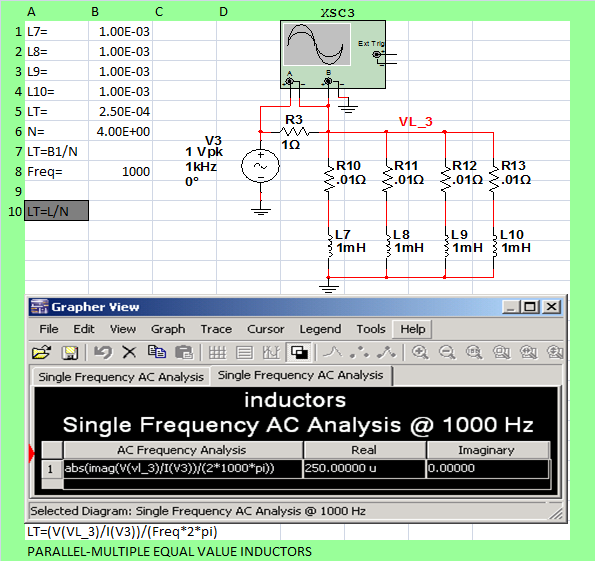 EECT111 Notes
5d.) Two unequal value inductors in parallel
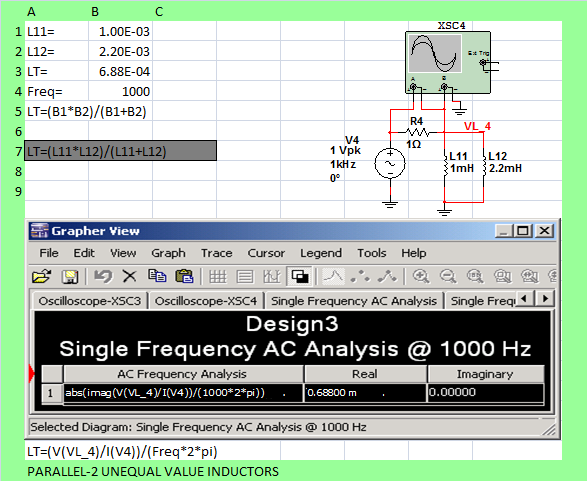 EECT111 Notes
6a.)  RC Time Constant
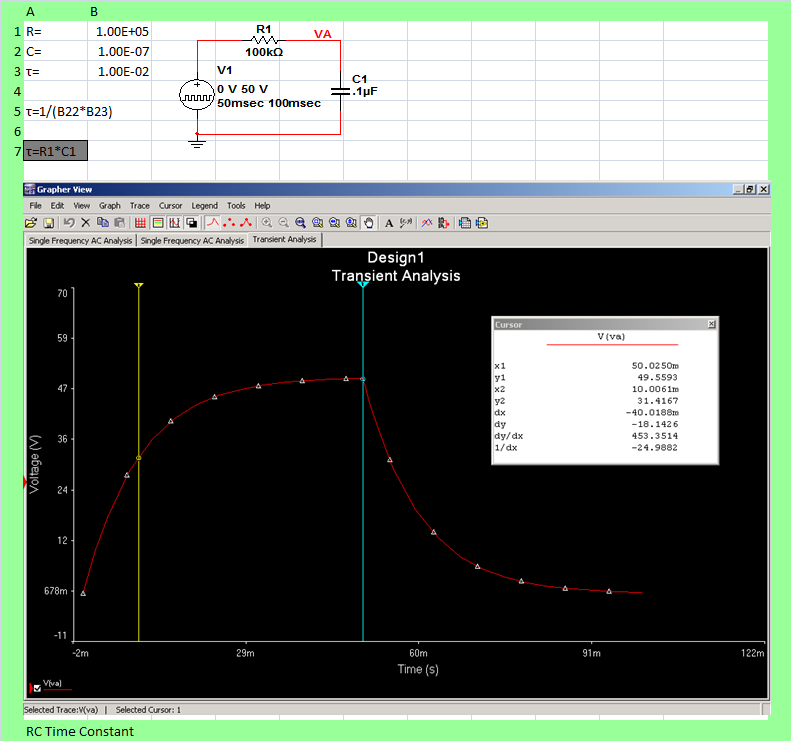 EECT111 Notes
6b.) XC & Capacitor Impedance
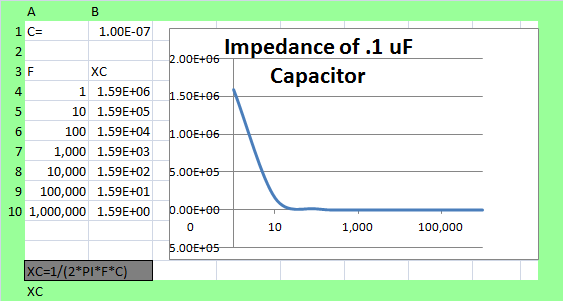 EECT111 Notes
7.) RL Time Constant & XL & Inductor Impedance
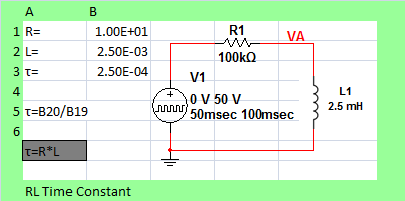 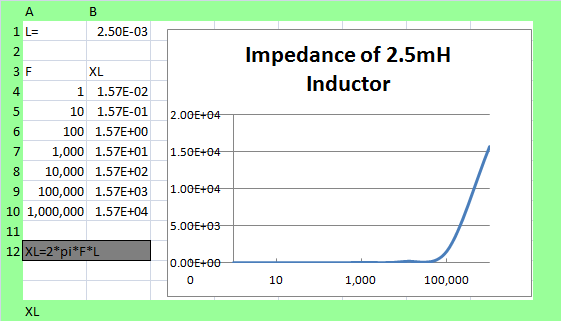